ЧТОБЫ ЗУБЫ БЫЛИ ЗДОРОВЫМИ
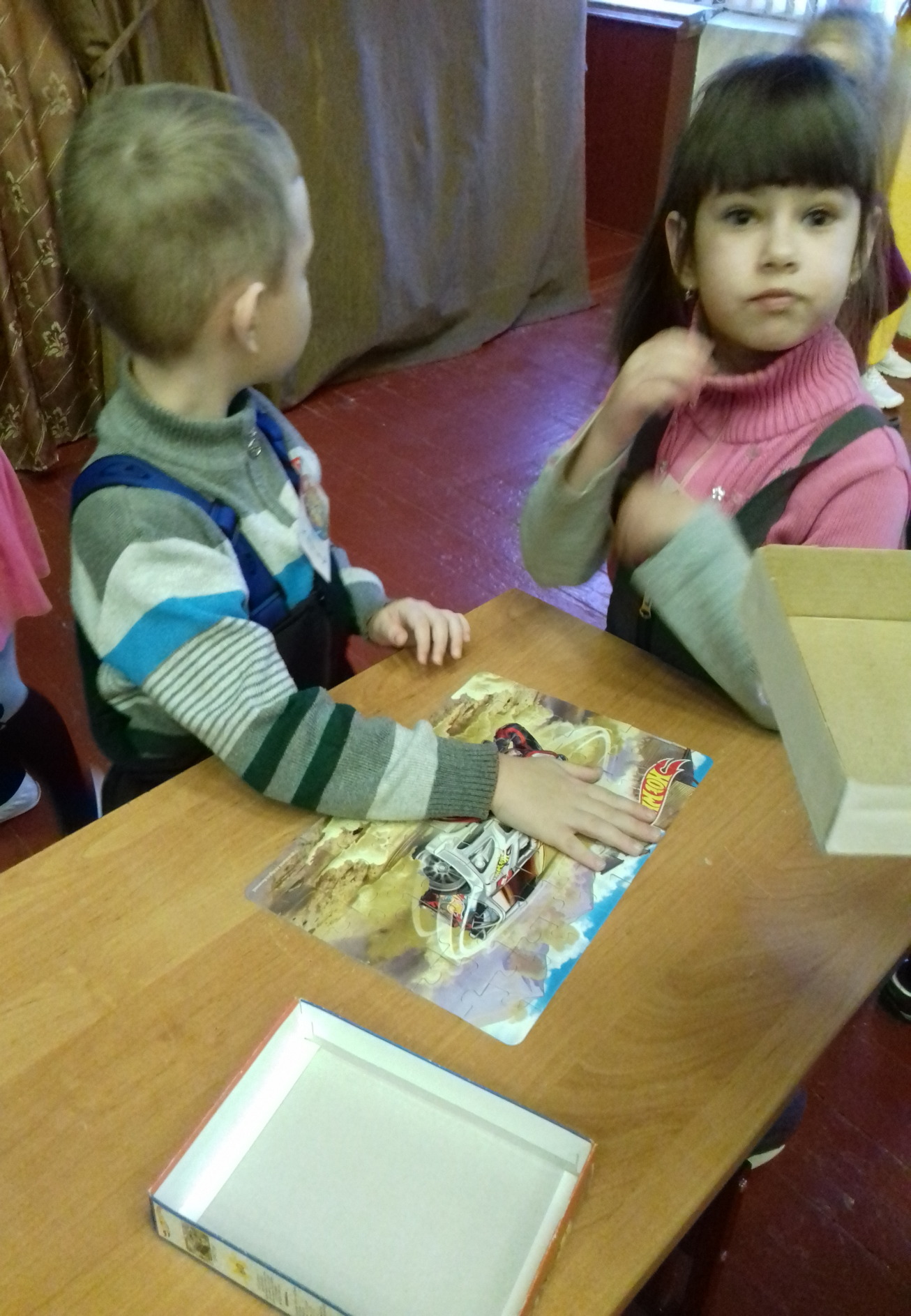 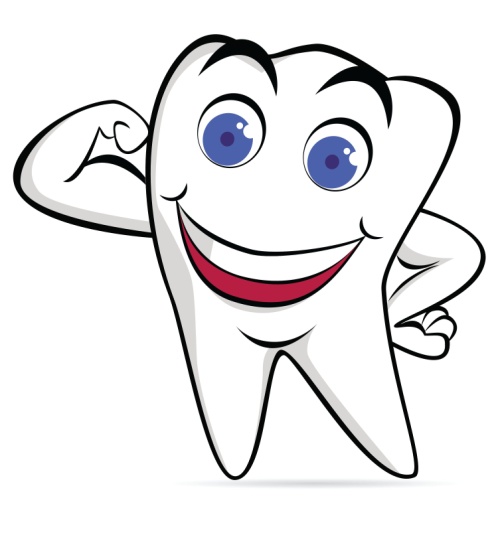 Подготовила семья Рудак Варвары
Отгадайте загадку: 
Когда мы едим — Они работают,Когда не едим — Они отдыхают.Не будем их чистить — Они заболят.
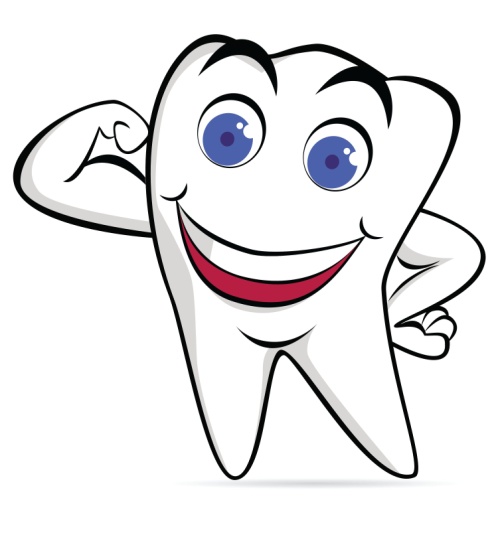 Что такое зуб?
Зуб – костное образование, орган во рту для схватывания, кусания, измельчения и разжевывания пищи.
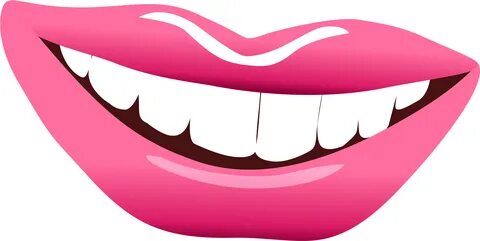 Полезные продукты для зубов
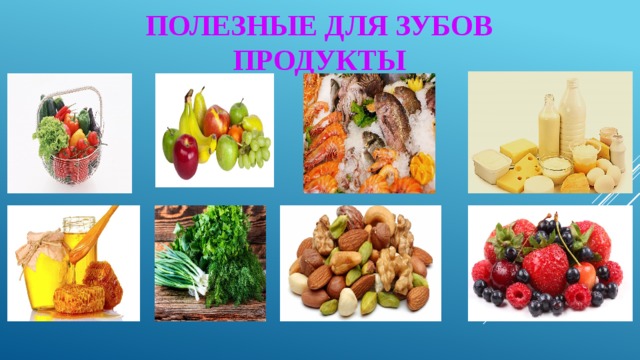 Вредные продукты для зубов
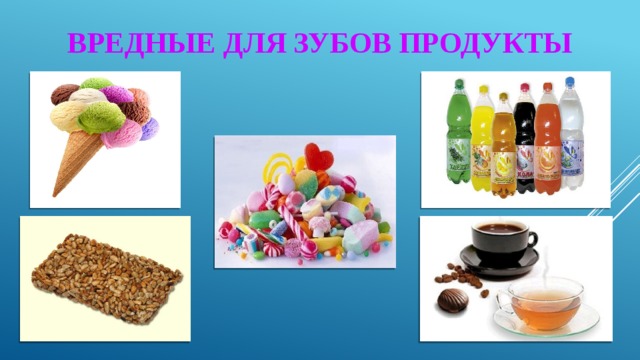 Чтобы зубы были здоровы
 
Ешьте то , что полезно для зубов: фрукты, овощи, орехи молочные и морские продукты 
Не злоупотребляйте сахаром и сладостями
Как поел, почисти зубки. Делай так два раза в сутки. 
Полощите рот после еды
Не ковыряйте в зубах острыми предметами
Не грызи зубами орехи и твердые конфеты
Меняйте зубную щетку каждые 3 месяца.  Никогда не чистите зубы чужой щеткой. Храните щетку в соляном растворе.
Посещайте стоматолога 2 раза в год.
Как правильно чистить зубы
Всё будет хорошо!